Chartered Insurance Institute
Trust in the Insurance sector
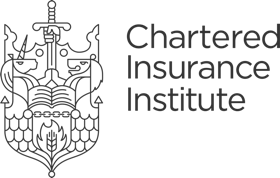 Consumer & SME survey analysis
August 2022 
Waves 9&10 (December 2021 & July 2021)
Contents
Background & methodology		Slide 3
Key findings				Slides 4 – 12
Consumer survey			Slides 13 -20
SME survey				Slides 21 – 29
Appendix data				Slides 30 - 79
Background and methodology
Importance, performance and opportunity scores
As part of the Institute of Customer Service/CII Trust in Insurance tracker, 1,001 consumers and 1,498 SME employees, who are involved in the insurance buying decisions, were surveyed

For this report we have analysed the combined data sets from the December 2021 and July 2022 waves 

Consumer participants who hold at least a Motor, Travel         or Buildings / Contents policy

SME participants who hold at least a Motor, Employers’ liability, Buildings / Contents or a Business Interruption policy
The research asked customers to rate  “importance”  and their current insurers’  “performance” on 50 statements across 9 themes. These responses have been used to create “opportunity” scores
Importance / Performance scores can take values from -10 to +10, while opportunity scores from -30 to +30. 
The higher the opportunity score, the greater the opportunity to deliver improved service and increase levels of trust.
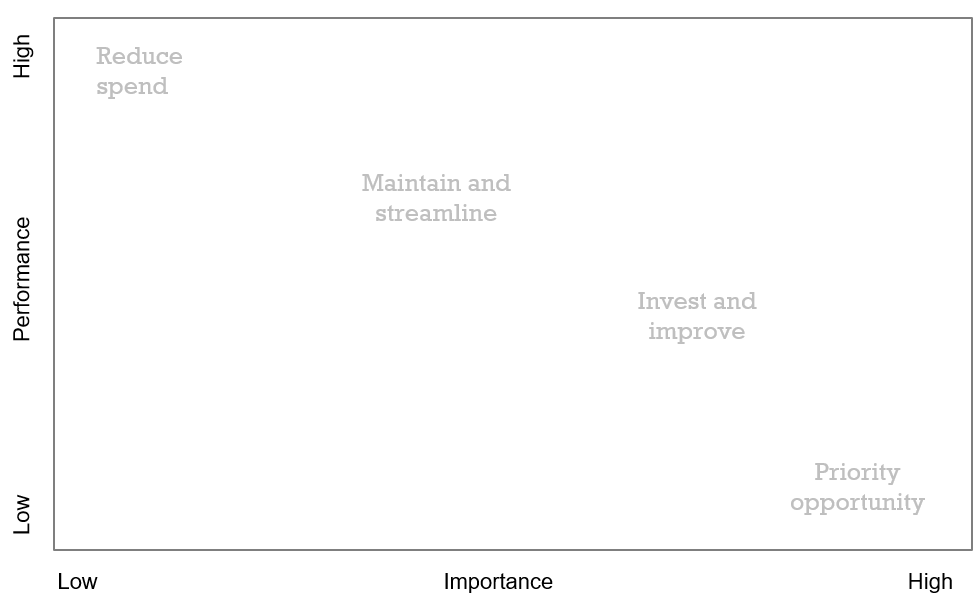 The 9 key themes of the study
4
Key findings – Consumers
Loyalty, followed by Confidence, remain the top two opportunity themes overall to improve trust levels with Consumers.  This is consistent with all previous waves of the research

The importance placed on claims related experiences  - especially for Control and Speed - has increased the most when comparing with wave 8&9 (Dec 2021) 

The increase in importance for Control and Speed has led to increases in the Opportunity score for both, as a consequence Speed (claims) is now the 3rd highest theme to take action on in order to improve trust with Consumers 

The 5 top actions the industry can take in order to improve trust with all Consumers are:

The premium not increasing because they are no longer a new customer
Providing Consumers with a discount for staying with the same company
Taking a Consumer’s loyalty into account when calculating renewal quotes following a claim
Assessing a Consumers’ risk individually, rather than using generic assumptions
Handle complaints professionally and fairly

The Price theme has increased as an opportunity for Consumers aged 18-34 (by 1.28 points) and aged 35 - 54 (by 1.16 points) when compared to this time last year (July 2021, wave 7&8)

Overall Consumer satisfaction with their current policy is 86%, an increase of 4 percentage points compared to this time last year (July 2021, wave 7&8) and the highest level since the CII Trust index started in 2019
Key findings – Consumers
Performance scores (-10 to +10)
Importance scores  (-10 to +10)
Opportunity scores (-30 to +30)
The top opportunities to improve trust are: Loyalty, Confidence and Speed in relation to claims

The level of importance Consumers attribute to the Speed and Control themes has increased significantly more than all other themes when compared to the previous wave

Although there are positive improvements in the performance of these two claims related experiences, the uplift in importance has led to an increase in the Opportunity score of 2.24 points for Control and 1.30 points for Speed.
Consumer Wave on wave comparison – Opportunity scores: 
Loyalty and Confidence are the key themes to take action against in order to improve trust with Consumers.  In the last 12 months Speed and Control in relation to claims have increased sharply as opportunities to improve trust, both are up by 3+ points since July 2021 this is due to the growing importance attributed to these experiences, by Consumers
Base: All Consumers that hold at least one (motor, travel, buildings and/or contents) insurance policy/ who have claimed on at least one insurance policy in the last 12 months: Wave 9&10 (2022): Consumer n=1,001 / 122
Key findings – SME market
Opportunity scores for 8 of the 9 themes (excluding Respect in relation to claims) are at their highest since the research began in 2019, suggesting the need to improve SMEs’ trust in the Insurance sector is more significant at this moment in time than it has been across the last 3 years

Loyalty, followed by Confidence, remain the leading opportunity themes to improve trust levels with SMEs.  This is consistent with all previous waves of the research

The main change since wave 8 & 9 (Dec 2021) is the increase in opportunity scores for the 3 claims related themes: Control, Speed and Respect. These themes each have an increased level of importance for SMEs. Control (in relation to claims)  has the 3rd highest opportunity score out of all 9 themes, after Loyalty and Confidence 

20% of SMEs surveyed have made a claim in the previous 12 months, compared to 24% in the previous wave 8 & 9 (Dec 2021)

However, the 5 individual actions which would improve trust with all SMEs are unchanged from wave 8 & 9, these are:

Providing a discount for loyal customers
Premiums not increasing as they are no longer a new customer
Handling complaints professionally and fairly
Taking loyalty into account at renewal following a claim 
The insurer providing additional benefits for renewing (e.g. enhanced cover)

In terms of organisation size, SMEs employing 20 + people represent the highest opportunity to improve trust

Overall satisfaction of SMEs with their current policy is 82%, 3 percentage points higher compared to this time last year (July 2021, wave 7&8)
Key findings – SME market
Importance scores (-10 to +10)
Performance scores (-10 to +10)
Opportunity scores (-30 to +30)
The Loyalty and Confidence themes remain the highest opportunity to improve trust with SMEs in wave 8&9, consistent with each wave since the index began in 2019

The importance attributed to each theme by SMEs has increased compared to the previous wave, the 3 claim related themes by the most

Control, Speed and Respect all in relation to claims are the Opportunity scores that have increased the most compared to wave 8&9 and Control (claims) is now the 3rd highest opportunity to improve trust with SMEs
SMEs Wave on wave comparison – Opportunity scores: 
Loyalty and Confidence are the top themes for SMEs consistently across the waves.  In the last year in particular, Control in relation to claims, has increased as a key opportunity to improve trust amongst SMEs
Base: All SMEs that hold at least one (motor, employers’ liability, buildings and/or contents or business interruption) insurance policy / who have claimed on at least one insurance policy in the last 12 months: 
Wave 9/10: 1,498 / 305
Consumer and SME, wave on wave comparison – Overall satisfaction with the policy held: 
Consumer overall satisfaction with their policy is 86%, its highest level since the Trust index began and SME satisfaction is 82%, its joint highest level, last recorded in the pre-Covid pandemic waves and May 2020
82%
79%
82%
82%
82%
84%
84%
86%
84%
84%
82%
83%
82%
85%
Base: All Consumers/ SMEs that hold at least one (motor, travel, buildings and/or contents, employers liability, business interruption) insurance policy. Wave 1&2 (2019): Consumer n=1,503, SMEs n=1,523. Wave 2&3 (2019/2020): Consumer n=1,000, SMEs n=1,007.. Wave 3&4 (2020): Consumer n=1,000, SMEs n=1,000. Wave 4&5 (2020): Consumer n=997, SMEs n=1,246. Wave 5&6 (2020): Consumer n=1,002, SMEs n=1,500
Wave 6&7 (2021): Consumer n=1.005, SMEs n=1,505. Wave 7&8 (2021): Consumer n=999, SMEs n=1,499. Wave 8&9 (2021): Consumer n=999, SMEs n=1,498.  Wave 9&10 (2022): Consumer n=1,001, SMEs n=1,498
Wave on wave comparison – Opportunity scores: 
Loyalty and Confidence are the top 2 opportunities to improve trust, both for Consumers and SMEs, consistent with the previous wave.  Speed (in relation to claims) is 3rd highest opportunity to improve trust for Consumers, and Control (in relation to claims) is the 3rd highest opportunity with SMEs
Base: All Consumers/ SMEs that hold at least one (motor, travel/ employers’ liability, buildings and/or contents, business interruption) insurance policy/ who have claimed on at least one insurance policy in the last 12 months: Wave 8&9 (2021): Consumer n=999 SMEs n=1,498.  Wave 9&10 (2022): Consumer n=1,001 SMEs n=1,498
In comparison to 2018, Loyalty remains the number one consumer opportunity for the insurance industry, followed by Confidence and Ease themes.
Consumer survey
Dec 2021 & July 2022 data
Overall Consumer themes - wave 9&10
Loyalty, followed by Confidence remain the top two opportunity themes overall to improve trust levels with Consumers.  This is consistent with all previous waves of the research.   
Performance for Loyalty is very slightly up (by 0.07 points) but so is attributed Importance (by 0.08 points), so the overall Opportunity score has increased slightly compared with wave 8&9, from 9.16 to 9.25 in this wave
High
Reduce spend
Speed in relation to claims is the 3rd highest opportunity to improve trust, the theme’s Opportunity Score has increase by 1.30 points to 7.47

The biggest increase to a theme is Control in relation to claims, the opportunity score is up by 2.25 points to 6.27 and the theme is the 5th highest opportunity to improve trust in the sector

In spite of the increases in opportunity to improve trust for these two claim related themes, the proportion of consumers who have made a claim in the previous 12 months is lower than it was in wave 8&9.  

12% of consumers surveyed reported making a claim in the previous 12 months compared with 14% in wave 8&9
Maintain and streamline
Performance
Invest and improve
Priority opportunity
Low
High
Importance
Low
*The size of each theme bubble denotes the relative opportunity score in each case. 
The bigger the bubble the greater the opportunity to deliver improved service.
Base: Dec 2021 & July 2022 data. All consumers who hold at least one (motor, travel, buildings and/or contents) insurance policy/ who have claimed on at least one insurance policy in the last 12 months n=1,001/122
Top 10 opportunities for Consumers - wave 9&10
Not having dual pricing for new / existing customers and rewarding a customer for staying with a discount are the highest opportunities to improve trust with Consumers
Further areas that would improve trust:

Taking a customers’ loyalty into account when calculating renewal quotes following a claim
Assessing risk individually, rather than using generic assumptions
Handling complaints professionally and fairly
Price matching a cheaper price from a competitors quote
Providing additional benefits for renewing (e.g. enhanced cover)
Ensuring it is clear what a customer needs to do in order to claim
Informing consumers what the price would be if they were not a new customer
Informing the customer about the claims process before they buy
Base: Dec 2021 & July 2022 data. All consumers who hold at least one (motor, travel, buildings and/or contents) insurance policy/ who have claimed on at least one insurance policy in the last 12 months n=1,001/122.
The Top 5 factors that would improve trust with Consumers - wave 9&10
Premiums not increasing as they’re no longer a new customer (dual pricing) is the single highest opportunity to improve trust with Consumers.  The opportunity score for this statement has increased by 0.58 points compared to wave 8&9
High
Reduce spend
4 of the top 5 opportunity statements have made up the top 5 since Wave 6&7.  

Handling complaints professionally and fairly has re-entered the top 5, the first time it has featured as a top 5 key factor in improving trust since wave 5&6 (Feb 2020)

Providing additional benefits for renewing has fallen out of the top 5 opportunity scores, but is still the 7th highest opportunity score overall
Maintain and streamline
Invest and improve
Performance
Priority opportunity
Low
High
Importance
Low
*The size of each theme bubble denotes the relative opportunity score in each case. 
The bigger the bubble the greater the opportunity to deliver improved service and opportunity to improve trust levels.
Base: Dec 2021 & July 2022 data. All consumers who hold at least one (motor, travel, buildings and/or contents) insurance policy / who have claimed on at least one insurance policy in the last 12 months n= 1,001/122
Consumers Opportunity themes by gender - wave 9&10
Loyalty remains the highest opportunity for both women and men to improve trust but claims themes, especially for women have increased as opportunities
On average the opportunity to improve trust is greatest with females than males 

The largest increases in opportunity scores, compared to wave 8&9, are for Speed and Control in relation to claims for females, up by 2.58 and 2.41 points respectively

Control in relation to claims has also increased the most for men, up 2.19 points since the last wave

The only theme across both genders to have decreased by 0.5 points or more is Ease, which is 0.51 points lower for women than it was in wave 8&9

The relationship theme continues to be the area which requires the least focus, in order to improve trust levels, amongst both genders
Base: Dec 2021 & July 2022 data. All consumers who hold at least one (motor, travel, buildings and/or contents) insurance policy: Female n=515,  Male n=482.
Consumers Opportunity themes by ethnicity - wave 9&10
On average, White / White British policy holders continue to be more demanding and less satisfied with the current performance of their insurers than other ethnic groups combined.
Loyalty remains the top opportunity theme across White / White British consumers but Confidence is the top opportunity for Ethnic minorities consumers

Control and Speed in relation to claims have increased the most as opportunities to improve trust for White/ White British consumers, by 2.16 and 1.19 points respectively 

The Relationship theme is the only theme where the opportunity to improve trust is higher amongst Ethnic minorities than it is for White / White British

The biggest increases for Ethnic minorities consumers are Control (claims), Relationship and Speed (claims) up by 1.37, 1.10 and 1.09 points respectively.  

However, the Control theme is the lowest opportunity score overall for Ethnic minorities, actions taken across the other themes will have a more positive impact on trust levels
Base: Dec 2021 & July 2022 data. All consumers who hold at least one (motor, travel, buildings and/or contents) insurance policy/ who have claimed on at least one insurance policy in the last 12 months: White/ White British n=879/86, Ethnic minorities: n=120/36.
Consumers Opportunity themes by age - wave 9&10
Younger consumers have lower opportunity scores than the average across all themes, which is consistent with all previous waves of the research.  Therefore, the biggest opportunity to improve trust in insurance is with consumers aged 35 and older
A larger proportion of 18-34 year olds have made a claim in the previous 12 months than the older age groups, 25.71% compared to 8.45% of 35-54 year olds and 5.56% of those 55+

Despite a wide range in the opportunity score for the Loyalty theme, across age groups, it remains the highest opportunity to increase trust across age groups, as it has been in previous waves.  

However Loyalty has only increased in score for those aged 18-34 years compared to the previous wave, by 1.12 points, it has slightly fallen for the older age groups, albeit by less than half a point in each

The Price theme has increased as an opportunity for those aged 18-34 and 35-54 when compared to this time last year (wave 7&8) by over 1.28 points for 18-34 and 1.16 points for 35-54 years

The single biggest increase though is for Control (claims) amongst 18-34 year olds, up 2.63 points to 4.45
Table is showing opportunity scores by age range, relative to all respondents’ average scores
Above overall score
Below overall score
Base: Dec 2021 & July 2022 data. All consumers who hold at least one (motor, travel, buildings and/or contents) insurance policy/ who have claimed on at least one insurance policy in the last 12 months: 18-34 n=280/72, 35-54 n=343/29*, 55 or older n=378/21 *low base indicative only
Consumers Overall satisfaction with the policy held – wave 9&10:
Overall Consumer satisfaction is 86%, an increase of 1 percentage point since wave 8&9 and its highest level since the CII Trust index started
Satisfaction with the policy type held is broadly consistent
Across age groups, only those who are 35-54 years old are more satisfied than they were in wave 8&9, by 3 percentage points, the other 2 age groups are static
85% of males and 87% of female consumers are satisfied
Satisfaction for Ethnic minorities (81%) has increased by 2 percentage points, and is at its highest ever level
Ethnicity
Policy type held
Age
Base: Dec 2021 & July 2022 data. All consumers who hold at least one (motor, travel, buildings and/or contents) insurance policy: 18-34 n=280, 34-54 n=343, 55 or older n=378, Male n=482, Female n=515, White/ White British n=879, Ethnic minorities n=120, Motor n=454, Travel n=194, Buildings and/or Contents n=353, Total n=1,001. Note: If more than one different policies were selected, participants were randomly assigned to answer performance questions for one of the policies only.
In comparison to 2018, Loyalty remains the number one consumer opportunity for the insurance industry, followed by Confidence and Ease themes.
SME survey
Dec 2021 & July 2022 data
Overall SME themes - wave 9&10
Loyalty, Confidence, Control (claims) and Ease are the highest opportunity scores for SMEs.  Loyalty and Confidence have been the two highest opportunity scores for SMEs, or factors to improve in order to increase trust, since the research began, in 2019
High
Despite Loyalty and Confidence remaining the top two key themes, the opportunity score for the Control (claims) theme has increased the most, by 1.22 points, compared to the previous wave

Control (claims) as an overall theme, has the third highest opportunity score, behind Loyalty and Confidence

The opportunity score for Speed (in relation to claims) has also increased, by 1.11 points

The Claims related opportunity scores have increased due to the level of importance attributed to these themes going up more than the other themes when compared with the previous wave 

The Importance score for Control is up the most, by 1.04 points, Importance of Speed is up by 0.91 points and Respect by 0.87 points
Reduce spend
Maintain and streamline
Invest and improve
Performance
Priority opportunity
Low
High
Importance
Low
*The size of each theme bubble denotes the relative opportunity score in each case. 
The bigger the bubble the greater the opportunity to deliver improved service.
Base: Dec 2021 & July 2022 data. All SMEs that hold at least one (motor, employers’ liability, buildings and/or contents, business interruption) insurance policy/ who have claimed on at least one insurance policy in the last 12 months n=1,498/305
Top 10 opportunities for SMEs – wave 9&10
9 of the top 10 actions an insurer could take to improve trust with SMEs remain consistent with wave 8&9 and are in the exact same order, re-enforcing that the statements below are the most impactful ways to increase levels of service from the perspective of SMEs
The only change with wave 8&9 is understanding if there are any discounts or no claims bonus – the importance of this to SMEs is up by 0.52 points compared to the previous wave, which in turn has increased the opportunity score by 0.96 points, making it a top 10 opportunity to improve trust

Despite changes in the importance of, and higher opportunity scores of the claims related themes; 9 of these top 10 statements remain consistent with the previous wave and remain the key actions to take to improve trust with SMEs rather than individual claims related statements

The importance scores of each of these 10 statements have only increased slightly in the eyes of SMES but the performance scores given to current providers are relatively unchanged which explains why the opportunity scores remain the highest.
Base: December 2021 & July 2022 data. All SMEs that hold at least one (motor, employers’ liability, buildings and/or contents, business interruption) insurance policy/ who have claimed on at least one insurance policy in the last 12 months n=1,498/305
Top 5 opportunity statements for SMEs – wave 9&10
Providing a discount for staying loyal to the same company, not dual pricing and handling complaints professionally and fairly, are the key opportunities to improve trust with SMEs
High
Reduce spend
Maintain and streamline
Additionally, taking loyalty into account when calculating renewal quotes following a claim and providing additional benefits for renewing make up the top 5 opportunities to improve trust levels with SMEs

These are the same top 5 as wave 8&9
Invest and improve
Performance
Priority opportunity
Low
High
Importance
Low
*The size of each theme bubble denotes the relative opportunity score in each case. 
The bigger the bubble the greater the opportunity to deliver improved service.
Base: Dec 2021 & July 2022 data. All SMEs that hold at least one (motor, employers’ liability, buildings and/or contents, business interruption) insurance policy/ who have claimed on at least one insurance policy in the last 12 months n=1,498/305
SMEs Overall opportunity scores by gender – wave 9&10
The top 5 themes for improving trust with female decision makers / influencers are consistent with wave 8&9.   

Loyalty and Confidence remain the top 2 overall opportunity scores for male decision makers / influencers, but the opportunity scores for Control and Respect in relation to claims have increased meaning there is a greater opportunity to improve trust with this group by making improvements in the service delivered during the claims process
On average, male SME decision makers / influencers have slightly higher opportunity scores compared with females


The biggest gaps in opportunity scores between men and women are for Control and Respect in relation to claims,  opportunity scores for men are 1.51 and 1.11 points higher for men
Base: Dec 2021 & July 2022 data. All SMEs that hold at least one (motor, employers’ liability, buildings and/or contents, business interruption) insurance policy / who have claimed on at least one insurance policy in the last 12 months: Female n=779/144 , Male n=714/158.
SMEs Opportunity themes by age – wave 9&10
Younger decision makers / influencers continue to express lower opportunity scores than the average, mirroring younger Consumers, so are not naturally an area for immediate focus.
Loyalty is the single key opportunity for improving trust among decision makers / influencers across all age groups

The opportunity to improve trust is highest amongst those decision makers / influencers age 35–54 years

Despite 18-34 year olds having the lowest Opportunity scores on average, their Opportunity scores have increased the most on average when compared to wave 8&9, the 9 opportunity themes are up on average 1.06 points

In comparison, it is up by 0.45 points for 35-54 year olds and down 0.31 points for those aged 55+.  18-34 year old decision makers / influencers place a higher level of importance in this wave on the Claims themes and the Protection theme when compared to wave 8&9, each of these has an Importance score at least 1 point higher 

Consistent with the younger Consumer age group, the proportion of those aged 18-34 years that have made a claim in the previous 12 months is far higher than other age groups: 35.60% compared to 13.27% (35-54) and 2.30% (55+) 

Although the 18-34 years age group is not one for immediate focus it requires close attention over the coming waves to identify any further major change
Table is showing opportunity scores by age range, relative to all respondents’ average scores
Above overall score
Below overall score
Below overall score
Base: Dec 2021 & July 2022 data. All SMEs that hold at least one (motor, employers’ liability, buildings and/or contents, business interruption) insurance policy/ who have claimed on at least one insurance policy in the last 12 months: 18-34 n=604/215, 35-54 n=633/84, 55 or older n=261/6* (*low sample, shown for completeness only).
SMEs Opportunity themes by ethnicity – wave 9&10
Loyalty and Confidence are the key opportunity themes for both White / White British and Ethnic minorities’ decision makers / influencers within SMEs
Opportunity scores across all themes have increased compared to the previous wave for both White/ White British and Ethnic minorities

Ethnic minority customers 

The Protection, Relationship, Ease and Control (claims) theme opportunity scores have all increased by at least 1 point compared with wave 8&9.  All of these themes have had an improvement in Performance but the level of Importance attributed to each of them is also up at least 0.7 points per theme

Trust can be improved with decision makers / influencers from Ethnic minority groups by providing a discount for staying with the same provider,  assessing their risk individually rather than making generic assumptions and handling complaints professionally and fairly

White / White British customers

Opportunity scores for the claims themes have increased the most compared to the previous wave, all are up by at least 1 point due to the level of Importance attributed to claims increasing by between 0.85 – 1.22 points across the 3 themes
Base: Dec 2021 & July 2022 data. All SMEs that hold at least one (motor, employers’ liability, buildings and/or contents, business interruption) insurance policy/ who have claimed on at least one insurance policy in the last 12 months: White/ White British n=1,235/207, Ethnic minorities n=243/92.
SMEs Opportunity themes by number of employees – wave 9&10
On average, the greatest opportunity to improve trust in SMEs continues to be with those employing more than 20 people, the average Opportunity score of these SMEs is 6.83 compared to 5.62 for 6-20 employees and 5.25 for 1-5 employees
Loyalty is the key theme for improving trust with SMEs regardless of number of employees

The biggest changes compared to wave 8&9 is the increase in Opportunity score for Control (claims) for SMEs with 1-5 employees, up 1.15 points and Respect (claims) for SMEs with more than 20 employees, however it is important to note both themes are lower priorities than many of the other themes i.e. Loyalty, Confidence and Ease
Base: Dec 2021 & July 2022 data. All SMEs that hold at least one (motor, employers’ liability, buildings and/or contents, business interruption) insurance policy/ who have claimed on at least one insurance policy in the last 12 months: 1-5 employees n=445/38* low sample, 6-20 employees n= 467/122, More than 20 employees n=586/145.
SMEs Overall satisfaction with the policy held – wave 9&10: 
Overall satisfaction is 82%, an increase of 2 percentage points compared to wave 8&9 and at its highest level since wave 3&4 (May 2020), when it was also 82%  

SMEs are most satisfied with their policy if they hold a Motor or Employers’ Liability policy compared to those who hold a Business interruption or Buildings and/or Contents policy

SMEs that employ more than 20 people are more satisfied with their policy than the organisations with 1-5 or 6-20 employees
Age
Ethnicity
Number of employees
Policy type held
Base: Dec 2021 & July 2022 data. All SMEs that hold at least one (motor, travel, buildings and/or contents, business interruption) insurance policy: 18-34 n=604, 35-54 n=633 , 55 or older n=261, Male n=714, Female n=779, White/ White British n=1,235 , Ethnic minorities n=243, 1-5 employees n=445, 6-20 employees n=467, More than 20 employees n=586, Motor n=392, Employers’ Liability n=371, Buildings and/or Contents n=466, Business Interruption n=269 Total n=1,498. Note: If more than one different policies were selected, participants were randomly assigned to answer performance questions for one of the policies only.
In comparison to 2018, Loyalty remains the number one consumer opportunity for the insurance industry, followed by Confidence and Ease themes.
Appendix
Sample characteristics for both surveys - waves 9 & 10 (Dec 2021 & July 2022)
Consumer n=1,001
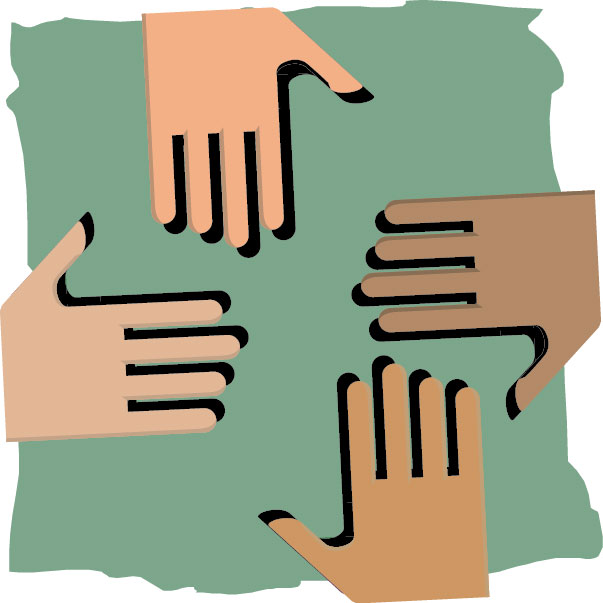 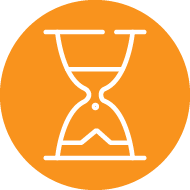 Insurance policies held
Motor 79%
Travel 35%
Buildings / Contents 82%

12% have claimed on at least one of the below:
Motor 51%
Travel 34%
Buildings/Contents 36%
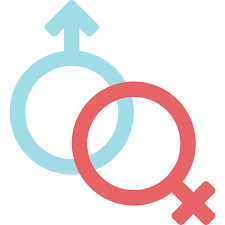 Ethnicity
White/ White British 88%
Asian/ Asian British 5%
Black/ Black British 3%
Mixed/ multiple ethnic groups 3%Other ethnic background >1%
Age
18-24 11%
25-34 17%
35-44 16%
45-54 18%
55-64 15% 
65 or older 23%
Gender
Females 51%
Males 48%
SME n=1,498
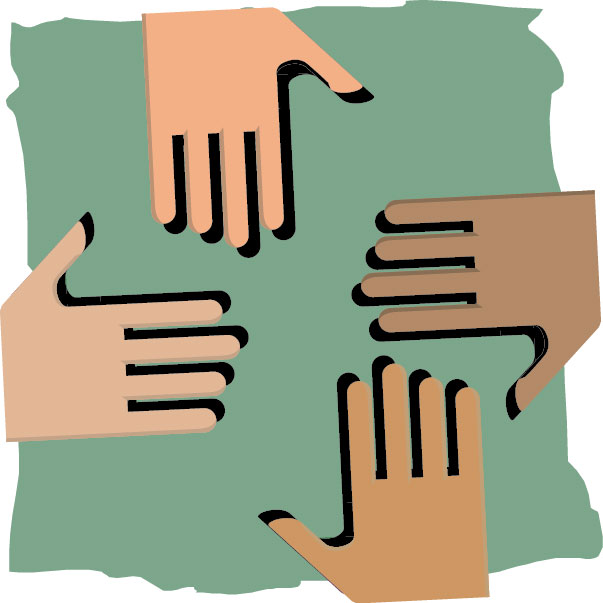 Insurance policies held
Motor 62%
Employers’ liability 54%
Buildings/ Contents 73%
Business interruption 20%

20% have claimed on at least one of the below:
Motor 40%
Employers’ liability 33%
Buildings/ Contents 48%
Business interruption 30%
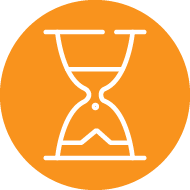 Ethnicity
White/ White British 82%
Asian/ Asian British 8%
Black/ Black British 5%
Mixed/ multiple ethnic groups 3%
Age
18-24 12%
25-34 28%
35-44 27%
45-54 15%
55-64 12% 
65 or older 5%
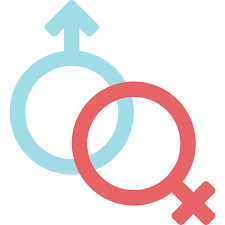 Gender
Females 52%
Males 48%
Top 5 sectors
Construction 15%
Wholesale or retail trade 10%
Education 10%
Healthcare 8%
Professional, scientific or technical services 8%
Insurance buying decisions
Sole decision maker 48%
Joint decision maker 31%
Influencer, but I do not make the final decision 21%
Number of employees
1-5 30%
6-20 31%
20 or more 39%
“Who did you buy your insurance with or arrange it through?”  Wave 10 only (July 2022)
Consumer n=501 (Wave 10 only)
SME n=748 (Wave 10 only)
Wave on wave comparison – Opportunity scores: Loyalty and Confidence are the top 2 opportunities to improve trust, both for Consumers and SMEs, consistent with the previous wave.  
Speed (in relation to claims) is 3rd highest opportunity to improve trust for Consumers, and Control (in relation to claims) is the 3rd highest opportunity with SMEs
Base: All Consumers/ SMEs that hold at least one (motor, travel/ employers’ liability, buildings and/or contents, business interruption) insurance policy/ who have claimed on at least one insurance policy in the last 12 months: Wave 8&9 (2021): Consumer n=999 SMEs n=1,498.  Wave 9&10 (2022): Consumer n=1,001 SMEs n=1,498
Wave on wave comparison – Opportunity scores: Loyalty and Confidence are the top 2 themes for both the consumer and SME markets consistently across the waves.
Base: All Consumers/ SMEs that hold at least one (motor, travel/ employers’ liability, buildings and/or contents, business interruption) insurance policy/ who have claimed on at least one insurance policy in the last 12 months: Wave 4&5 (2020): Consumer n=997 SMEs n= 1,246  Wave 5&6 (2020): Consumer n=1,002  SMEs n= 1,500.  Wave 6&7 (2021): Consumer n=1,005  SMEs n= 1,505. Wave 7&8 (2021): Consumer n=999 SMEs n=1,499
Wave on wave comparison – Opportunity scores: Loyalty and Confidence are the top 2 themes for both the consumer and SME markets consistently across the waves.
Base: All Consumers/ SMEs that hold at least one (motor, travel/ employers’ liability, buildings and/or contents) insurance policy/ who have claimed on at least one insurance policy in the last 12 months: Wave 1 (2019): Consumer n=1,002, SMEs n=1,016. Wave 1&2 (2019): Consumer n=1,503, SMEs n=1,523. Wave 2&3 (2019/2020): Consumer n=1,000, SMEs n=1,007.  Wave 3&4 (2020): Consumer n=1,000 SMEs n= 1,000
In comparison to 2018, Loyalty remains the number one consumer opportunity for the insurance industry, followed by Confidence and Ease themes.
Appendix - Consumers
Theme scores for Consumers – gender
Males
Females
Base: Dec 2021 & July 2022 data. All consumers who hold at least one (motor, travel, buildings and/or contents) insurance policy / who have claimed on at least one insurance policy in the last 12 months: Female n=515/62, Male n=482/58.
Top 10 opportunities for Consumers – Females
Base: Dec 2021 & July 2022 data. All consumers who hold at least one (motor, travel, buildings and/or contents) insurance policy/ who have claimed on at least one insurance policy in the last 12 months: 
Female n=515/62
Top 10 opportunities for Consumers – Males
Base: Dec 2021 & July 2022 data. All consumers who hold at least one (motor, travel, buildings and/or contents) insurance policy/ who have claimed on at least one insurance policy in the last 12 months: 
Male n=482/58.
Theme scores for Consumers – Age
55 or older
35-54
18-34
Base: Dec 2021 & July 2022 data. All consumers who hold at least one (motor, travel, buildings and/or contents) insurance policy/ who have claimed on at least one insurance policy in the last 12 months: 18-34 n=280/72, 35-54 n=343/29* , 55 or older n= 378/21*   *Low sample, just shown for completeness
Top 10 opportunities for Consumers – 18-34 years old
Base: Dec 2021 & July 2022 data. All consumers who hold at least one (motor, travel, buildings and/or contents) insurance policy/ who have claimed on at least one insurance policy in the last 12 months: 18-34 n=280/72
Top 10 opportunities for Consumers – 35-54 years old
Base: Dec 2021 & July 2022 data. All consumers who hold at least one (motor, travel, buildings and/or contents) insurance policy/ who have claimed on at least one insurance policy in the last 12 months: 35-54 n=343/29 * Small base, indicative only
Top 10 opportunities for Consumers – 55 or older
Base: Dec 2021 & July 2022 data. All consumers who hold at least one (motor, travel, buildings and/or contents) insurance policy/ who have claimed on at least one insurance policy in the last 12 months:-  55 or older n=378 / 21 * Small base, indicative only
Theme scores for Consumers – ethnicity
White/ White British
Ethnic minorities
Base: Dec 2021 & July 2022 data. All consumers who hold at least one (motor, travel, buildings and/or contents) insurance policy/ who have claimed on at least one insurance policy in the last 12 months: White/ White British n=879/86, Ethnic minorities: n=120/36* Low sample, just shown for completeness.
Top 10 opportunities for Consumers – White/ White British
Base: Dec 2021 & July 2022 data. All consumers who hold at least one (motor, travel, buildings and/or contents) insurance policy/ who have claimed on at least one insurance policy in the last 12 months: White/ White British n=879/86.
Top 10 opportunities for Consumers – Ethnic minorities
Base: Dec 2021 & July 2022 data. All consumers who hold at least one (motor, travel, buildings and/or contents) insurance policy/ who have claimed on at least one insurance policy in the last 12 months: Ethnic minorities: n=120/36* Small base, indicative only.
Theme scores for Consumers – policy type held
Buildings/ Contents
Travel
Motor
Base: Dec 2021 & July 2022 data. All consumers who hold at least one (motor, travel, buildings and/or contents) insurance policy: Motor n=454, Travel n=194, Buildings and/or Contents n=353, Total n=1,001. Note: If more than one different policies were selected, participants were randomly assigned to answer performance questions for one of the policies only.
Top 10 opportunities for Consumers – policy type held motor
Base: Dec 2021 & July 2022 data. All consumers who hold at least one (motor, travel, buildings and/or contents) insurance policy: Motor n=454/52
Top 10 opportunities for Consumers – policy type held travel
Base: Dec 2021 & July 2022 data. All consumers who hold at least one (motor, travel, buildings and/or contents) insurance policy:, Travel n=194//34* Small base, indicative only
Top 10 opportunities for Consumers – policy type held buildings/ contents
Base: Dec 2021 & July 2022 data. All consumers who hold at least one (motor, travel, buildings and/or contents) insurance policy, Buildings and/or Contents n=353/36 * Small base, indicative only
Theme scores for Consumers – policy type claimed
Buildings/ Contents
Travel
Motor
Base: Dec 2021 & July 2022 data. All consumers who have claimed on at least one (motor, travel, buildings and/or contents) insurance policy: Motor n=53, Travel n=34, Buildings/Contents n=34. Note: If more than one different policies were selected, participants were randomly assigned to answer performance questions for one of the policies only.
Opportunities for Consumers – claimed on motor
Base: Dec 2021 & July 2022 data. All consumers who have claimed on at least one (motor, travel, buildings and/or contents) insurance policy: Motor n=53. Note: If more than one different policies were selected, participants were randomly assigned to answer performance questions for one of the policies only.
Opportunities for Consumers – claimed on travel
Base: Dec 2021 & July 2022 data. All consumers who have claimed on at least one (motor, travel, buildings and/or contents) insurance policy: Travel n=34, Note: If more than one different policies were selected, participants were randomly assigned to answer performance questions for one of the policies only.
Opportunities for Consumers – claimed on buildings/ contents
Base: Dec 2021 & July 2022 data. All consumers who have claimed on at least one (motor, travel, buildings and/or contents) insurance policy:  Buildings/Contents n=34. Note: If more than one different policies were selected, participants were randomly assigned to answer performance questions for one of the policies only.
In comparison to 2018, Loyalty remains the number one consumer opportunity for the insurance industry, followed by Confidence and Ease themes.
Appendix - SMEs
Theme scores for SMEs – gender
Males
Females
Base: Dec 2021 & July 2022 data. All SMEs that hold at least one (motor, employers’ liability, buildings and/or contents, business interruption) insurance policy/ who have claimed on at least one insurance policy in the last 12 months: Female n=779/144, Male: 714/158.
Top 10 opportunities for SMEs – Females
Base: Dec 2021 & July 2022 data. All SMEs that hold at least one (motor, employers’ liability, buildings and/or contents, business interruption) insurance policy/ who have claimed on at least one insurance policy in the last 12 months: Female n=779/144
Top 10 opportunities for SMEs – Males
Base: Dec 2021 & July 2022 data. All SMEs that hold at least one (motor, employers’ liability, buildings and/or contents, business interruption) insurance policy/ who have claimed on at least one insurance policy in the last 12 months: Male: 714/158
Theme scores for SMEs – age
55 or older
35-54
18-34
Base: Dec 2021 & July 2022  data. All SMEs that hold at least one (motor, employers’ liability, buildings and/or contents, business interruption) insurance policy/ who have claimed on at least one insurance policy in the last 12 months: 18-34 n=604/215  35-54 n=633/84,  55 or older n=261/6 (excluded from the table).
Top 10 opportunities for SMEs – 18-34 years old
Base: Dec 2021 & July 2022  data. All SMEs that hold at least one (motor, employers’ liability, buildings and/or contents, business interruption) insurance policy/ who have claimed on at least one insurance policy in the last 12 months: 18-34 n=604/215
Top 10 opportunities for SMEs – 35-54 years old
Base: Dec 2021 & July 2022  data. All SMEs that hold at least one (motor, employers’ liability, buildings and/or contents, business interruption) insurance policy/ who have claimed on at least one insurance policy in the last 12 months: 35-54 n=633/84
Top 10 opportunities for SMEs – 55 or older years old
Base: Dec 2021 & July 2022 data. All SMEs that hold at least one (motor, employers’ liability, buildings and/or contents, business interruption) insurance policy/ who have claimed on at least one insurance policy in the last 12 months:  55 or older n=261/6 (excluded from the table).
Theme scores for SMEs – ethnicity
White/ White British
Ethnic minorities
Base: Dec 2021 & July 2022 data. All SMEs that hold at least one (motor, employers’ liability, buildings and/or contents, business interruption) insurance policy/ who have claimed on at least one insurance policy in the last 12 months: White/ White British n=1,235/207, Ethnic minorities n=243/92
Top 10 opportunities for SMEs – White/ White British
Base: Dec 2021 & July 2022 data. All SMEs that hold at least one (motor, employers’ liability, buildings and/or contents, business interruption) insurance policy/ who have claimed on at least one insurance policy in the last 12 months: White/ White British n=1,235/207
Top 10 opportunities for SMEs – Ethnic minorities
Base: Dec 2021 & July 2022 data. All SMEs that hold at least one (motor, employers’ liability, buildings and/or contents, business interruption) insurance policy/ who have claimed on at least one insurance policy in the last 12 months: Ethnic minorities n=243/92.
Theme scores for SMEs – number of employees
More than 20
6-20
1-5
Base: Dec 2021 & July 2022 data. All SMEs that hold at least one (motor, employers’ liability, buildings and/or contents, business interruption) insurance policy/ who have claimed on at least one insurance policy in the last 12 months: 1-5 employees n=445/38, 6-20 employees n=467/122,  More than 20 employees n=586/145.
Top 10 opportunities for SMEs – 1-5 employees
Base: Dec 2021 & July 2022 data. All SMEs that hold at least one (motor, employers’ liability, buildings and/or contents, business interruption) insurance policy/ who have claimed on at least one insurance policy in the last 12 months: 1-5 employees n=445/38.
Top 10 opportunities for SMEs – 6-20 employees
Base: Dec 2021 & July 2022 data. All SMEs that hold at least one (motor, employers’ liability, buildings and/or contents, business interruption) insurance policy/ who have claimed on at least one insurance policy in the last 12 months:  6-20 employees n=467/122
Top 10 opportunities for SMEs – More than 20 employees
Base: Dec 2021 & July 2022 data. All SMEs that hold at least one (motor, employers’ liability, buildings and/or contents, business interruption) insurance policy/ who have claimed on at least one insurance policy in the last 12 months:  More than 20 employees n=586/145
Theme scores for SMEs – policy type held
Employers’ liability
Buildings/ Contents
Motor
Business interruption
Base: Dec 2021 & July 2022 data. All SMEs that hold at least one (motor, employers’ liability, buildings and/or contents, business interruption) insurance policy: Motor n=392, Employers’ Liability n=371, Buildings and/or Contents n=466, Business interruption n=269. Note: If more than one different policies were selected, participants were randomly assigned to answer performance questions for one of the policies only.
Top 10 opportunities for SMEs – policy type held motor
Base: Dec 2021 & July 2022 data. All SMEs that hold at least one (motor, employers’ liability, buildings and/or contents, business interruption) insurance policy: Motor n=392. Note: If more than one different policies were selected, participants were randomly assigned to answer performance questions for one of the policies only.
Top 10 opportunities for SMEs – policy type held employers’ liability
Base: Dec 2021 & July 2022 data. All SMEs that hold at least one (motor, employers’ liability, buildings and/or contents, business interruption) insurance policy: Employers’ Liability n=371. Note: If more than one different policies were selected, participants were randomly assigned to answer performance questions for one of the policies only.
Top 10 opportunities for SMEs – policy type held buildings/ contents
Base: Dec 2021 & July 2022 data. All SMEs that hold at least one (motor, employers’ liability, buildings and/or contents, business interruption) insurance policy: Buildings and/or Contents n=466. Note: If more than one different policies were selected, participants were randomly assigned to answer performance questions for one of the policies only.
Top 10 opportunities for SMEs – policy type held business interruption
Base: Dec 2021 & July 2022 only data. All SMEs that hold at least one (motor, employers’ liability, buildings and/or contents, business interruption) insurance policy: Business Interruption n=269. Note: If more than one different policies were selected, participants were randomly assigned to answer performance questions for one of the policies only.
Theme scores for SMEs – policy type claimed
Buildings/ Contents
Employers’ liability
Motor
Business Interruption
Base: Dec 2021 & July 2022 data. All SMEs that claimed on at least one (motor, employers’ liability, buildings and/or contents, business interruption) insurance policy: Motor n=76, Employers’ liability n=101, Buildings/Contents n=59, Business Interruption n=61. Note: If more than one different policies were selected, participants were randomly assigned to answer performance questions for one of the policies only.
Opportunities for SMEs – claimed on motor
Base: Dec 2021 & July 2022 data. All SMEs that claimed on at least one (motor, employers’ liability, buildings and/or contents, business interruption) insurance policy: Motor n=76,  Note: If more than one different policies were selected, participants were randomly assigned to answer performance questions for one of the policies only.
Opportunities for SMEs – claimed on employers’ liability
Base: Dec 2021 & July 2022 data. All SMEs that claimed on at least one (motor, employers’ liability, buildings and/or contents, business interruption) insurance policy: Employers’ liability n=101, Note: If more than one different policies were selected, participants were randomly assigned to answer performance questions for one of the policies only.
Opportunities for SMEs – claimed on buildings/ contents
Base: Dec 2021 & July 2022 data. All SMEs that claimed on at least one (motor, employers’ liability, buildings and/or contents, business interruption) insurance policy: Buildings/Contents n=59. Note: If more than one different policies were selected, participants were randomly assigned to answer performance questions for one of the policies only.
Opportunities for SMEs – claimed on business interruption
Base: Dec 2021 & July 2022 data. All SMEs that claimed on at least one (motor, employers’ liability, buildings and/or contents, business interruption) insurance policy: Business Interruption n=61. Note: If more than one different policies were selected, participants were randomly assigned to answer performance questions for one of the policies only.